Ecological Interactions
5.01 Investigate and analyze the interrelationships among organisms, populations, communities and ecosystems
What is an ecological interaction?
An ecological interaction is the effect an individual of one species may exert on an individual of another species
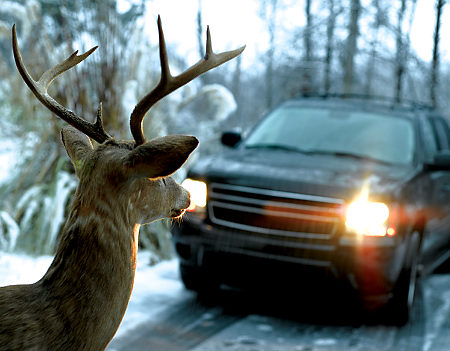 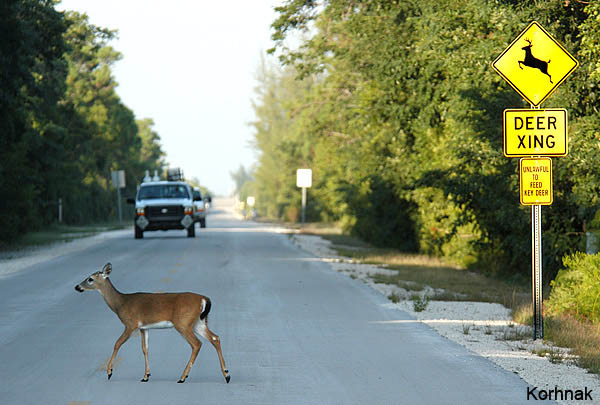 Why are ecological interactions important?
Ecological interactions can affect distribution and abundance of organisms.
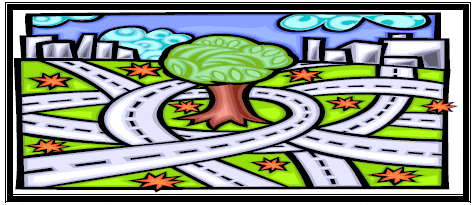 Types of Interactions
There are 3 main types of interactions:
Competition
Predation
Symbiosis
Competition
Occurs when two species share a requirement for a limited resource.
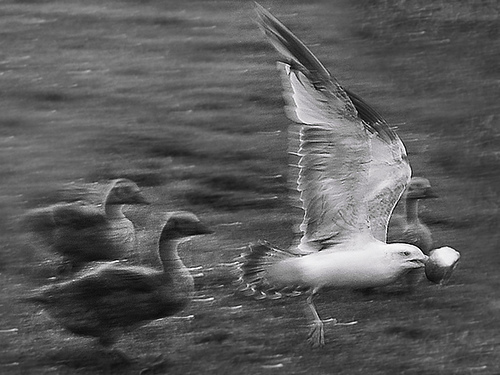 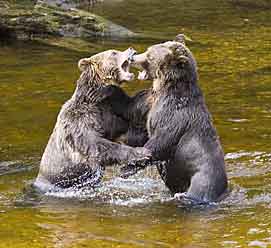 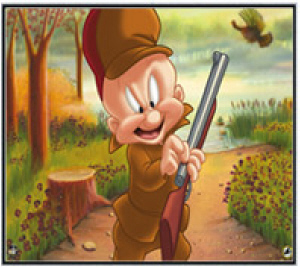 Predation
When one species feeds on another species.
Predator – organism that does the eating.
Prey – organism that gets eaten.
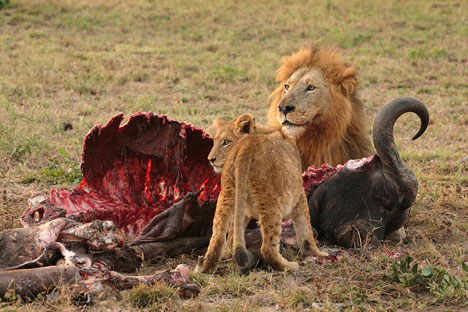 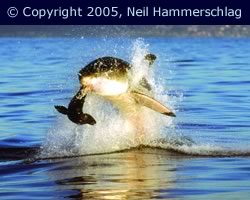 Predator Prey Graph
Symbiosis
A symbiotic relationship is when two   
    organisms of different species “live” together.
There are three types of symbiosis:
Mutualism
Commensalism
Parasitism
Mutualism
Two different species live together and BOTH benefit.   
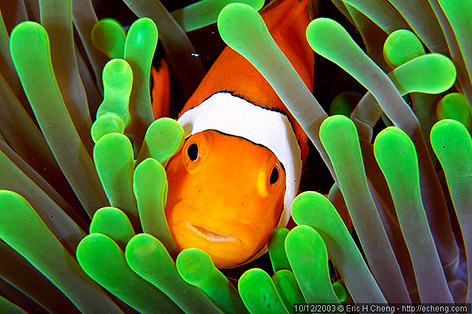 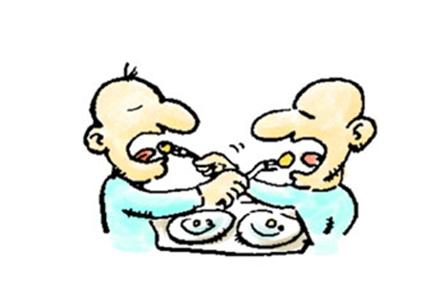 Commensalism
One benefits and the other is unaffected
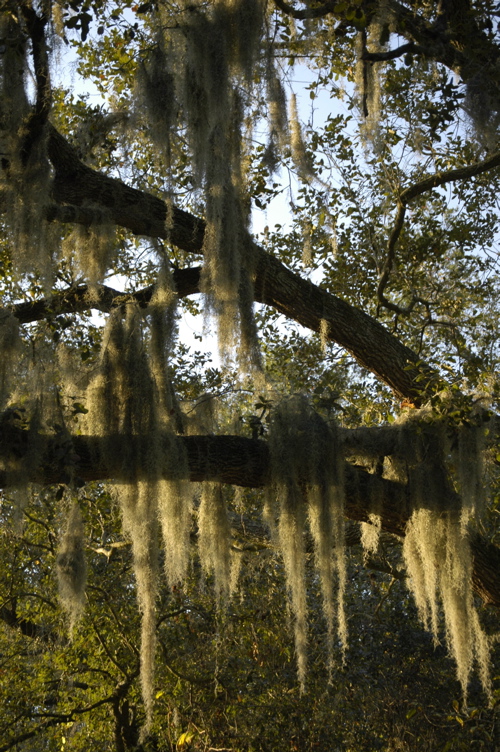 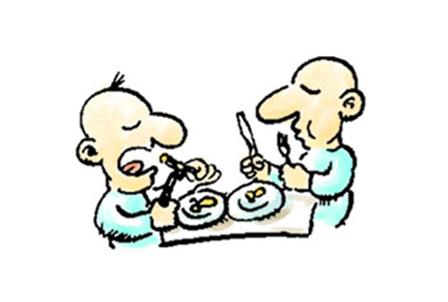 Parasitism
One benefits and one is harmed
The one that benefits is the parasite.
The host is the organism in which the parasite lives.
If the host dies, so does the parasite, DUH!
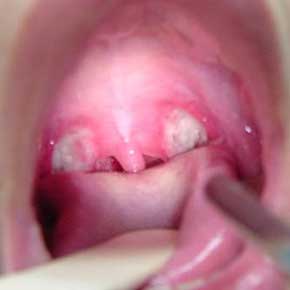 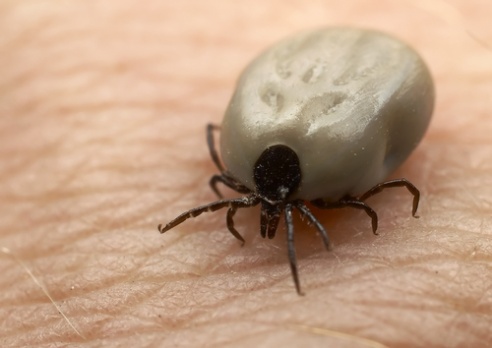 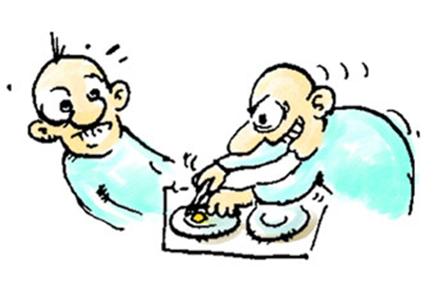